Knowledge Representation and Inference
Dr Nicholas Gibbinsnmg@ecs.soton.ac.uk32/3019
Knowledge Representation
To be effective, acquired knowledge must be organised for later use
A good knowledge representation ‘naturally’ represents the problem domain
An unintelligible knowledge representation is wrong
Most AI systems consist of
Knowledge Base
Inference Mechanism (Engine)
Knowledge Representation
Knowledge Base (KB)
Forms the system's intelligence source
Inference mechanism uses contents of KB to reason and draw conclusions
Inference mechanism
Set of procedures that are used to examine the knowledge base to answer questions, solve problems or make decisions within the domain
Common Knowledge 	Representation Schemes
Logic
Production rules
Semantic Networks
Frames
Scripts
Logic
Logic and Other Schemas
General form of any logical process
Inputs (Premises)
Premises used by the logical process to create the output, consisting of conclusions (inferences)
Facts known true can be used to derive new facts that also must be true
Logic and Other Schemas
Symbolic logic: System of rules and procedures that permit the drawing of inferences from various premises
Two basic forms of Computational Logic
Propositional logic (or propositional calculus)
Predicate logic (or predicate calculus)
Propositional Logic
A proposition is a statement that is either true or false 
Once known, it becomes a premise that can be used to derive new propositions or inferences
Rules are used to determine the truth (T) or falsity (F) of the new proposition 
Limited in representing real-world knowledge
Propositional Logic: Symbols
Symbols represent propositions, premises or conclusions (atomic formulae)
A = The sun is shining
B = The weather is raining
C = You are carrying an umbrella
D = You are getting wet
Propositional Logic: Connectives
Small set of logical connectives: 
AND
OR
IMPLIES
NOT
Symbols and connectives composed into formulae, e.g.
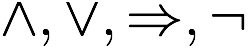 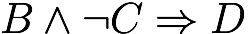 Propositional Logic: 	Well-Formed Formulae
<symbol> ::= A | B | … | Z

<wff> ::= 	<symbol>		|		        <wff>		|		<wff> 		<wff>	|		<wff> 		<wff>	|		<wff> 		<wff>
Truth Tables
If we assign a truth value (true or false) to each symbol in a formula, we can determine the truth or falsehood of the formula
A truth table is an exhaustive enumeration of the possible truth values for the symbols in a formula
Interpretation
An interpretation in propositional logic consists of a domain D (set of symbols or atomic formulae) and a mapping from the domain to the values true and false

An interpretation corresponds to a row in a truth table (a truth assignment)
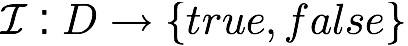 [Speaker Notes: (A or not B) and (B or C) and (A implies C)

A truth assignment satisfies a formula if the formula is true for that assignment

P implies Q == (not P) or Q

Tautology: formula that is true under all interpretations

Contradiction: formula that is false under all interpretations]
Inference Rules
Syntactic rules used to derive valid formulae from other formulae
Notation for inference rules has two parts:
The premises above the line
The conclusion below the line
If all of the premise formulae are true, we can infer the conclusion formula
Inference: Modus Ponens
Modus ponens (the way by affirming) is as follows:



Modus ponens is valid
The truth of its premises entails the truth of the conclusion
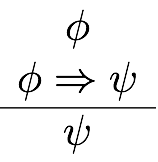 Inference: Modus Tollens
Modus tollens (the way by denying) is as follows:



Modus tollens is also valid
Predicate Logic
Also referred to as First-order logic (FOL) or First-order Predicate Logic (FOPL)
Predicate logic breaks a statement down into component parts, an object, object characteristic or some object assertion
Predicate calculus uses variables and functions of variables in a symbolic logic statement
Predicate Logic
A set of truth-valued functions (predicates):

A set of functions:
A set of constants:
The logical connectives:
The quantifiers:		(forall and exists)
An infinite set of variables:
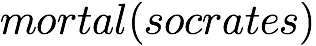 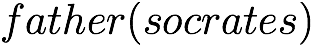 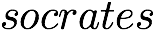 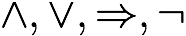 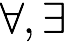 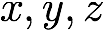 [Speaker Notes: The father of Socrates is Sophraniscus

Constants as 0-ary predicates]
Interpretation
An interpretation of first order logic consists of a domain D, and mappings for function and predicate symbols


Truth tables are defined as follows:
Propositional connectives apply as before
                is true if        is true for all 
                is true if        is true for some
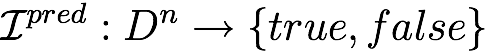 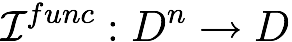 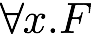 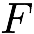 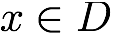 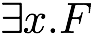 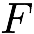 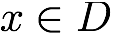 Other Logics
Variants of predicate logic
Modal logics introduce operators to represent necessity and possibility (□ and ◊ respectively)
Definition: 
Read as: “A is possible iff not-A is not necessary”
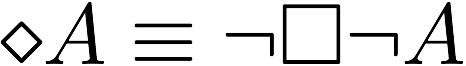 http://plato.stanford.edu/entries/logic-modal/
Modal Logics
Many variants of modal logic
Variants assign different meanings to the modal operators
Temporal (always and eventually)
Epistemic (knowledge and belief)
Deontic (obligation and permission)
Temporal Logic
Prior’s Tense Logic
Four modal operators:
P “it has at some time been the case that…”
F “it will at some time be the case that…”
H “it has always been the case that…”
G “it will always be the case that…”
[Speaker Notes: P,F are weak tense operators
G,H are strong tense operators]
Temporal Logic
“what will always be, will be”

“if p will always imply q, then if p will always be the case, so will q”
Epistemic Logic
KaP – Agent a knows P (necessity)
BaP – Agent a believes P (possibility)
 
If an agent knows P, it does not believe not-P
Widely used in multi-agent systems
Reasoning about own knowledge and knowledge of others
Many systems of modal logic, depending on choice of axioms
More axioms = more expressive = more complex
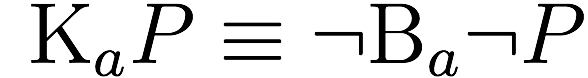 Epistemic Axioms
Necessitation rule
								(K)
Distribution axiom(modus ponens over the modal operator)
 								(D)

Non-contradiction axiom(agents do not believe inconsistencies)
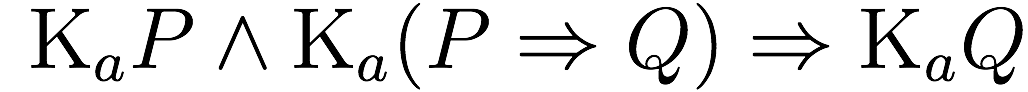 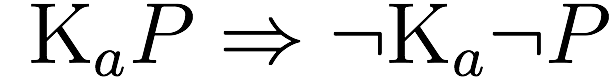 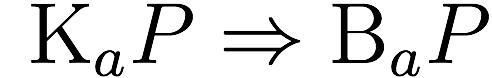 Epistemic Axioms
(4)
Positive introspection axiom(an agent always knows what it knows)
 								(5)
Negative introspection axiom(an agent always knows what it doesn’t know)
 								(T)
Axiom of truth(everything an agent knows is true)
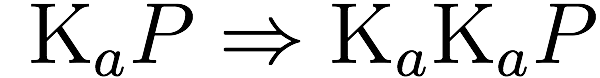 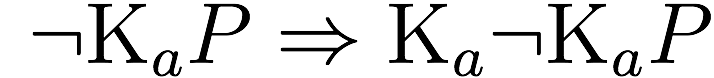 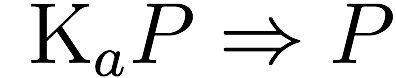 Deontic Logic
The Traditional Scheme:
it is obligatory that (OB)
it is permissible that (PE)
it is impermissible that (IM)
it is omissible that (OM)
it is optional that (OP)
Deontic Logic
[Speaker Notes: PE = permissible
OB = obligatory
IM = impermissible
OM = omissible
OP = optional]
Standard Deontic Logic
[Speaker Notes: OB-K
OB-D
MP
OB-NEC]
Description Logics
First order predicate logic is highly expressive
General theorem proving in FOPL is expensive
How can the complexity of FOPL be managed?
Subset of FOPL with limited expressivity
Restriction of theorem proving to certain tasks
Description Logics
Family of knowledge representation formalisms
Decidable subset of first order logic (FOL)
Unary predicates denote class membership
Binary predicates denote relations (roles) between instances
Model-theoretic formal semantics
Reasoning similar to that in modal logics
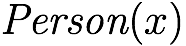 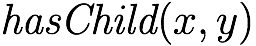 A Description Logic Primer
Description Logic Reasoning
Designed for three reasoning tasks:
Satisfaction“Can this class have any instances?"
Subsumption"Is every instance of class A necessarily an instance of class B?"
Classification"What classes is this object an instance of?"
Defining ontologies with    Description Logics
Describe classes (concepts) in terms of their necessary and sufficient attributes

Consider an attribute A of a class C:
A is a necessary attribute of C
If an object is an instance of C, then it has A
A is a sufficient attribute of C
If an object has A, then it is an instance of C
Concept Constructors
Boolean class constructors
Restrictions on role successors
Number restrictions (cardinality constraints) on roles 

Nominals (singleton concepts)
Universal class, top
Contradiction, bottom
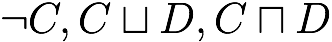 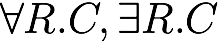 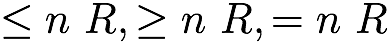 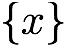 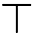 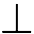 Role Constructors
Concrete domains (datatypes)
Inverse roles
Transitive roles 
Role composition
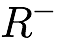 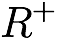 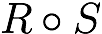 Boolean Class Operations
The class of things which are both children and happy
 
The class of things which are rich or famous (or both)
 
The class of things which are not happy
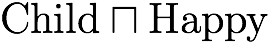 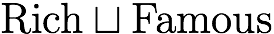 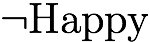 Universal Restriction
The class of things all of whose pets are cats 
Or, which only have pets that are cats
Note: includes those things which have no pets
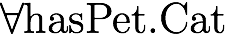 Existential Restriction
The class of things which have some pet that is a cat
Note: must have at least one pet
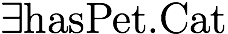 Cardinality Restrictions
The class of things with more than one country of origin 


The class of quadrapeds
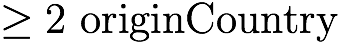 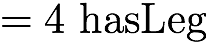 Translating Description Logic   to Predicate logic
Every concept       is translated into a predicate logic formula 
Boolean class constructors:



Property restrictions:
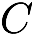 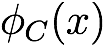 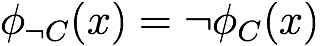 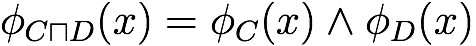 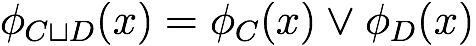 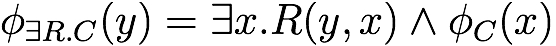 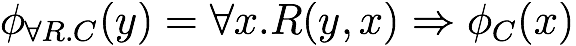 Knowledge Bases
A description logic knowledge base (KB) has two parts:
TBox: terminology
A set of axioms describing the structure of the domain (i.e., a conceptual schema)
Concepts, roles
ABox: assertions
A set of axioms describing a concrete situation (data)
Instances
TBox Axioms
Concept inclusion
 			(C is a subclass of D)
Concept equivalence
 			(C is equivalent to D)
Role inclusion
 			(R is a subproperty of S)
Role equivalence
 			(R is equivalent to S)
Role transitivity
 			(R composed with itself is a subproperty of R)
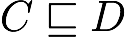 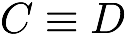 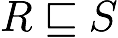 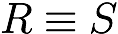 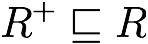 Translating Description Logic   to Predicate logic
Concept inclusion

Concept equivalence
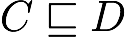 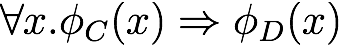 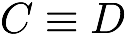 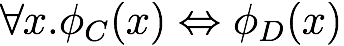 ABox Axioms
Concept instantiation
x:D
x is of type D
Role instantiation
<x,y>:R
x has R of y
Axiom Exercises
Every person is either living or dead
Every successful man has a beautiful wife

No elephants can fly
A curry is an Indian stew with a spicy ingredient

All Englishmen are mad
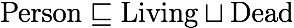 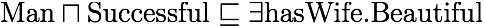 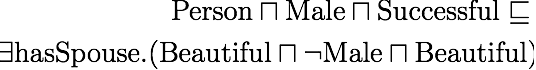 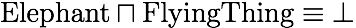 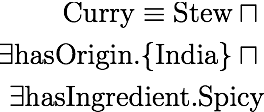 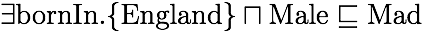 Description Logic Semantics
is the domain (non-empty set of individuals)
Interpretation function         maps:
Concept expressions to their extensions (set of instances of that concept, subset of       )
Roles to subset of 
Individuals to elements of 
Examples:
          is the set of instances of
                       is the set of instances of either        or
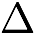 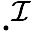 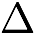 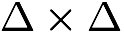 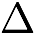 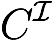 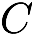 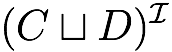 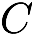 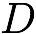 Description Logic Semantics
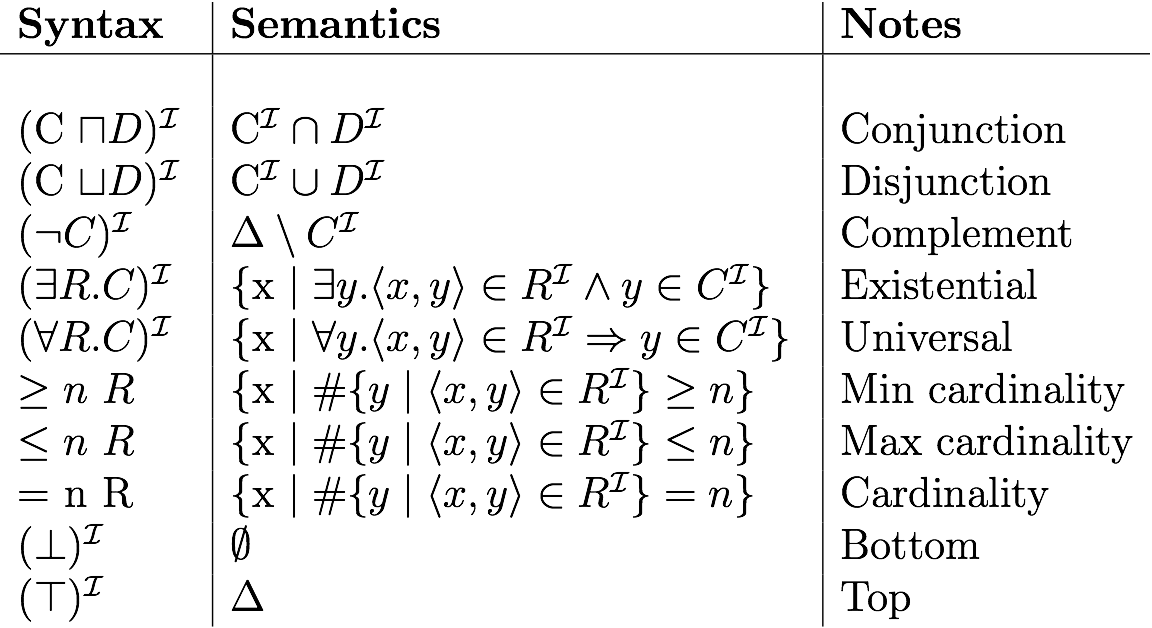 Interpretation Example
Δ
Δ = {v, w, x, y, z}
AI = {v, w, x}
BI = {x, y}
RI = {(v, w), (v, x), (y, x), (x, z)}

(¬B)I =
(A ⊔ B)I =
(¬A ⊓ B) I =
(∃R.B)I =
(∀ R.B)I  =
(∃ R. (∃ R.A))I  = 
(∃ R. ¬(A ⊓ B))I  =
AI
v
w
x
y
z
BI
Answers
Δ
Δ= {v, w, x, y, z}
AI = {v, w, x}
BI = {x, y}
RI = {(v, w), (v, x), (y, x), (x, z)}

(¬B)I = {v, w, z}
(A ⊔ B)I = {v, w, x, y}
(¬A ⊓ B) I = {y}
(∃R.B)I = {v, y}
(∀ R.B)I  = {y, w, z}
(∃ R. (∃ R.A))I  = {}
(∃ R. ¬(A ⊓ B))I  = {v, x}
AI
v
w
x
y
z
BI
Tips for Creating Class Expressions
Don’t Panic!
No single ‘correct’ answer - different modelling choices possible
Break sentence down into pieces
e.g. “successful man”, “spicy ingredient” etc
Look for indicators of axiom type:
“Every X is Y” - inclusion axiom
“X is Y” - equivalence axiom
Remember that ∀R.C is satisfied by instances which have no value for R
More Axiom Exercises
Every human is either a man or a woman
A mother is a woman with at least one child
A happy mother is a mother all of whose children are happy
Every happy child eats cake
Every child who eats only cake is an unhealthy child
No unhealthy child is happy
DL Reasoning Revisited
Satisfaction (can this class have any instances)
C is satisfiable w.r.t. K iff there exists some model I of K, CI ≠ {}
Subsumption 
C subsumes D w.r.t. K iff for every model I of K, CI ⊇ DI
Equivalence (mutual subsumption)
C is equivalent to D w.r.t. K iff for every model I of K, CI = DI
Classification
x is an instance of C w.r.t. K iff for every model I of K, xI ∈ CI

(where K is a knowledge base, I is an interpretation of K)